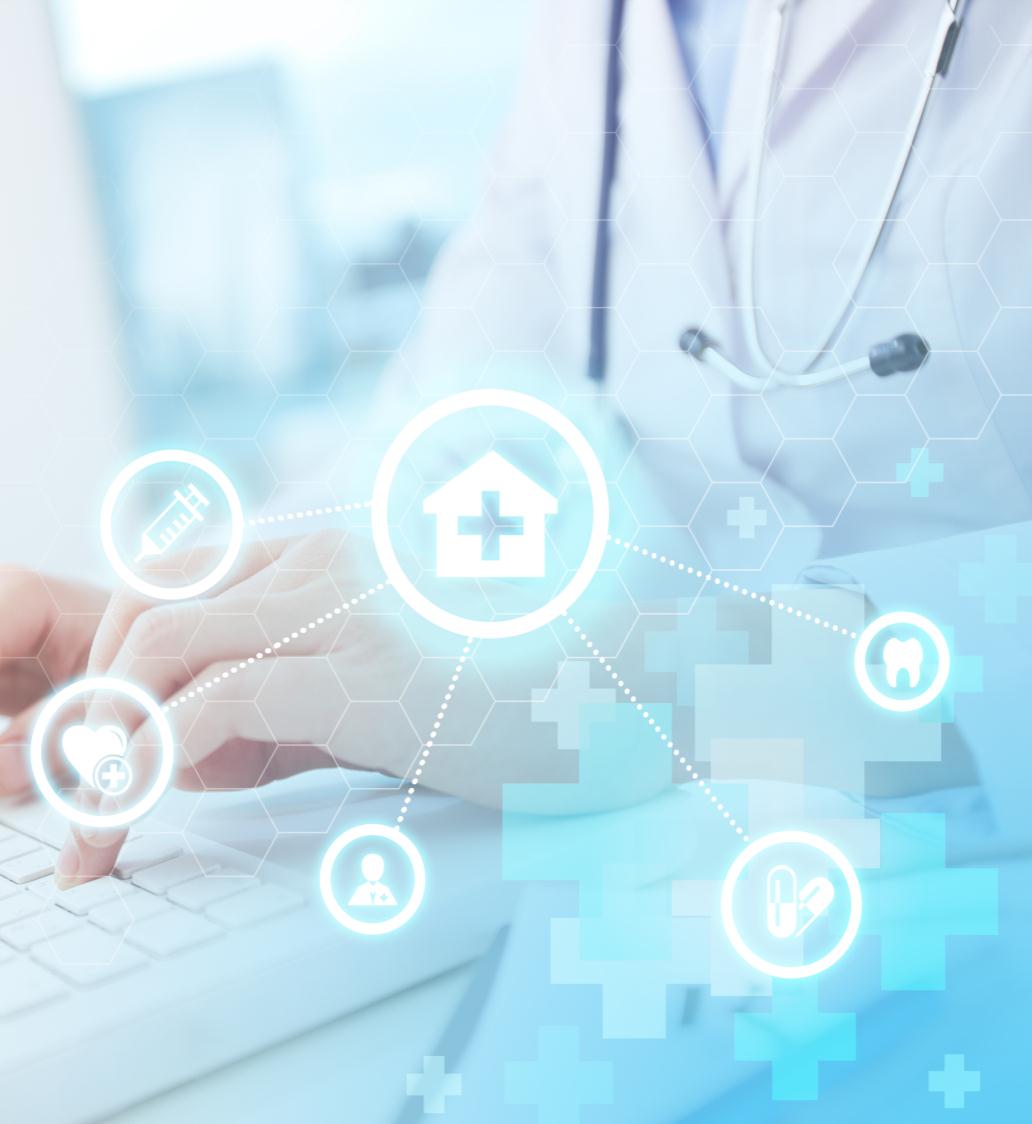 Best
LOGO
PPT Template
Insert the Subtitle of Your Presentation
REPORT: FREEPPT7.COM
PART 1
The title text
The title text
The title text
The title text
Please enter the needed title here
Please enter the needed title here
Please enter the needed title here
Please enter the needed title here
PART 2
PART 3
PART 4
CONTENTS
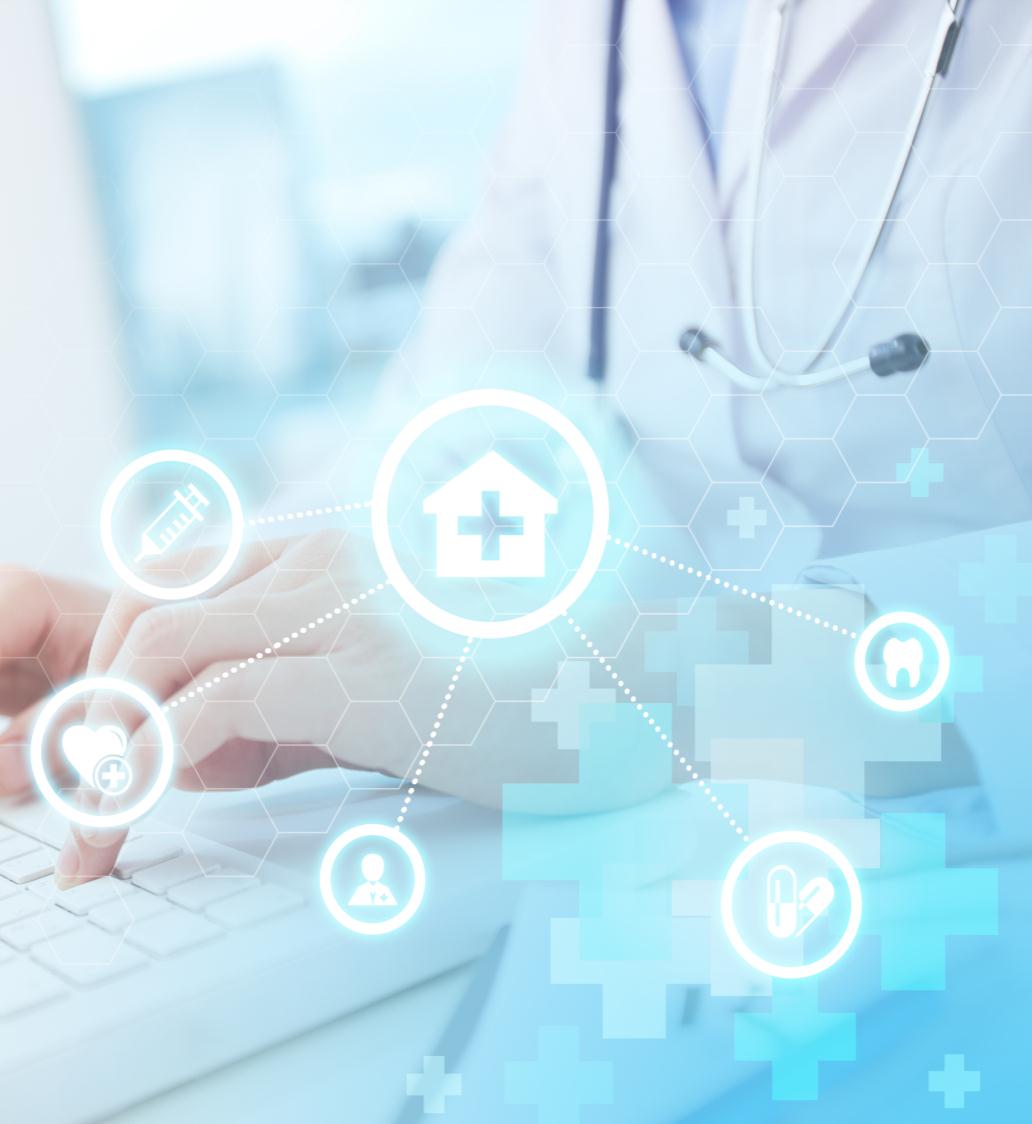 PART 1
(YOUR LOGO)
Enter the title
Please enter the needed title here
Add a title
Enter your title
Enter your title
Fill in the content here
Fill in the content here
Fill in the content here
Fill in the content here
Fill in the content here
Fill in the content here
Enter your title
Enter your title
Fill in the content here
Fill in the content here
Fill in the content here
Fill in the content here
Fill in the content here
Fill in the content here
Add a title
Enter your title
Enter your title
Enter your title
Fill in the content here
Fill in the content here
Fill in the content here
Fill in the content here
Fill in the content here
Fill in the content here
Fill in the content here
Fill in the content here
Fill in the content here
75%
DESIGN
Add a title
56%
DEVELOPMENT
83%
MARKETING
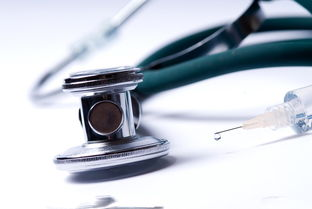 Add the title content
75%
PRESENTATION
Add a title
Enter the title
Enter the title
Enter the title
01
02
03
Fill in the content here
Fill in the content here
Fill in the content here
Fill in the content here
Fill in the content here
Fill in the content here
Fill in the content here
Fill in the content here
Fill in the content here
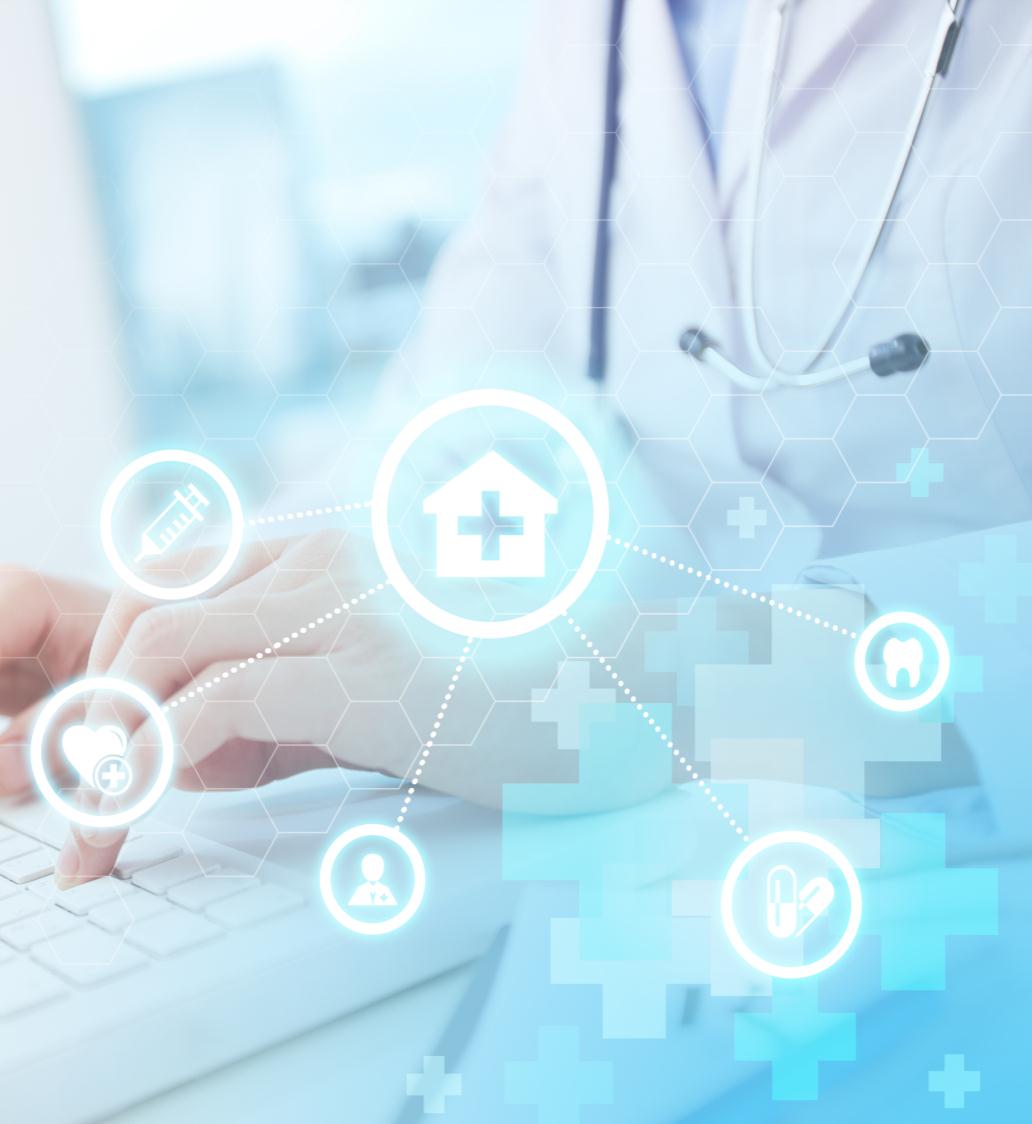 PART 2
(YOUR LOGO)
Enter the title
Please enter the needed title here
Add a title
40.9%
37.7%
50%
Enter your title
Enter your title
Enter your title
Fill in the content here
Fill in the content here
Fill in the content here
Fill in the content here
Fill in the content here
Fill in the content here
Fill in the content here
Fill in the content here
Fill in the content here
Add a title
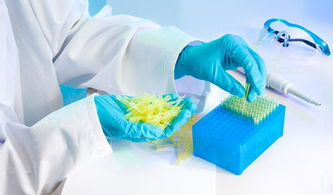 Click to add text Content Click to add text content
Click to add text Content Click to add text content
Click to add text Content Click to add text content
Add a title
17%
45%
37%
Enter your title
Enter your title
Enter your title
Fill in the content here
Fill in the content here
Fill in the content here
Fill in the content here
Fill in the content here
Fill in the content here
Fill in the content here
Fill in the content here
Fill in the content here
Add a title
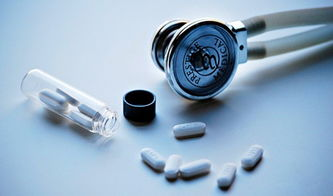 Title
Title
Title
Enter your content here
Enter your content here
Enter your content here
Enter your content here
Enter your content here
Enter your content here
Add a title
Enter your title
Fill in the content here
Fill in the content here
Fill in the content here
Enter your title
Enter your title
Fill in the content here
Fill in the content here
Fill in the content here
Fill in the content here
Fill in the content here
Fill in the content here
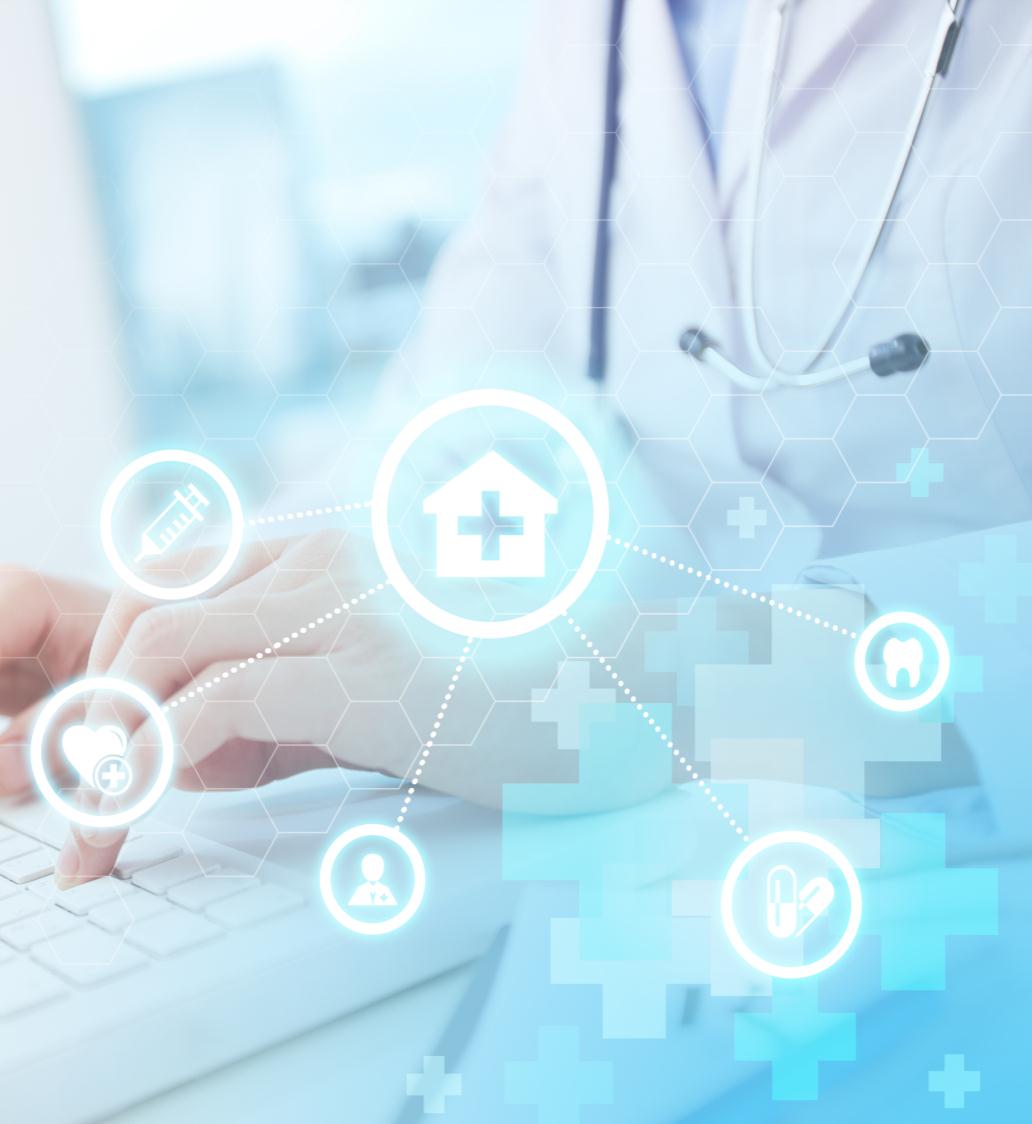 PART 3
(YOUR LOGO)
Enter the title
Please enter the needed title here
Add a title
70%
60%
50%
20%
40%
30%
Add a title
Enter your title
Enter your title
Fill in the content here
Fill in the content here
Fill in the content here
Fill in the content here
Fill in the content here
Fill in the content here
Enter your title
Enter your title
Fill in the content here
Fill in the content here
Fill in the content here
Fill in the content here
Fill in the content here
Fill in the content here
Add a title
Click here
Add a name
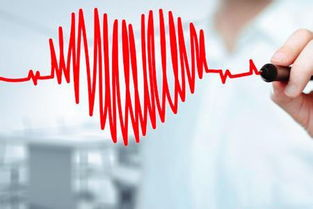 Add text1
Add text2
Add text3
Add a title
10%
24%
Click to add text Content Click to add text content
Click to add text Content Click to add text content
Click to add text Content Click to add text content
32%
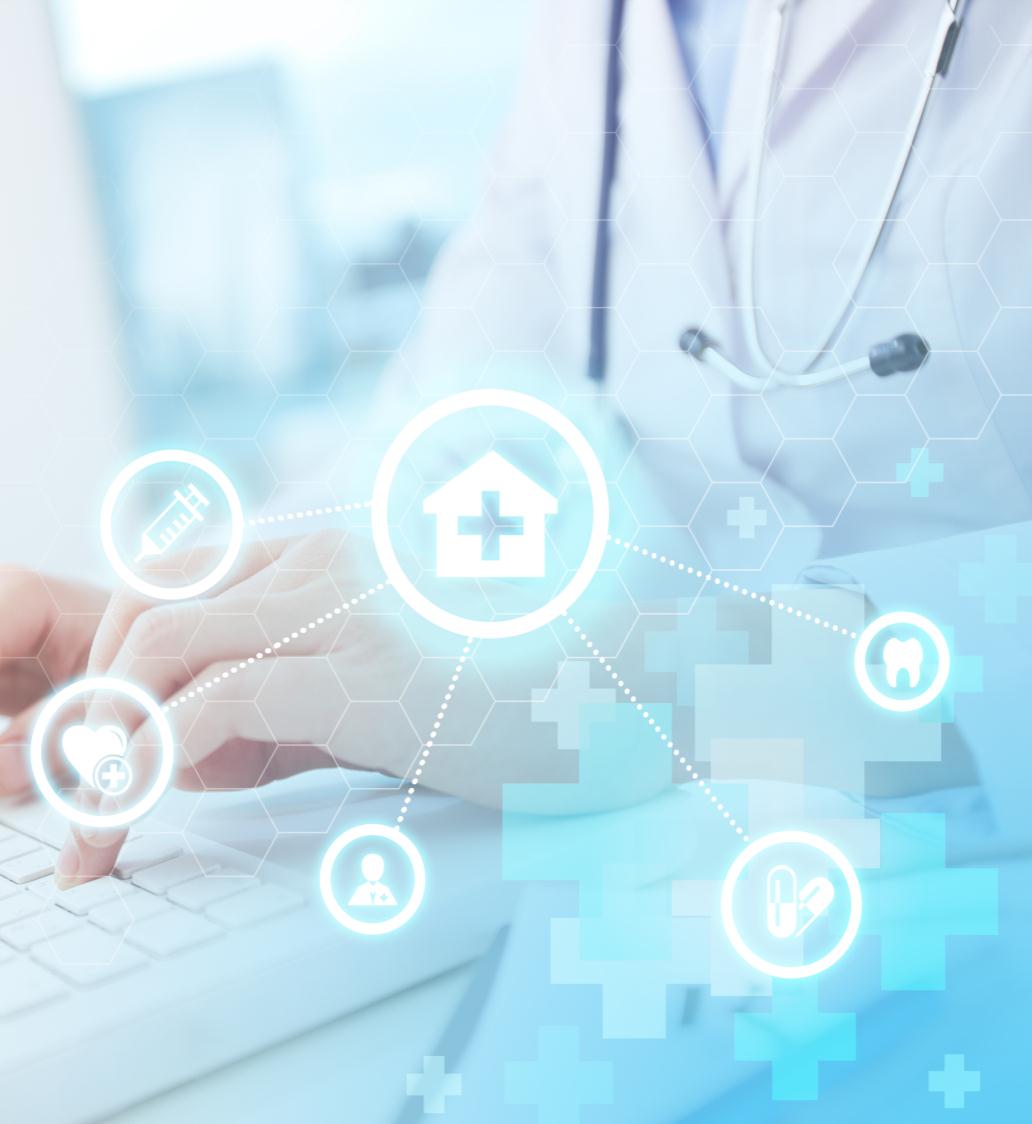 PART 4
(YOUR LOGO)
Enter the title
Please enter the needed title here
Add a title
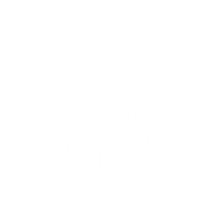 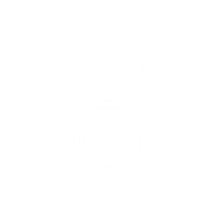 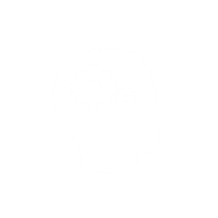 Enter your title
Enter your title
Enter your title
Fill in the content here
Fill in the content here
Fill in the content here
Fill in the content here
Fill in the content here
Fill in the content here
Fill in the content here
Fill in the content here
Fill in the content here
Add a title
Enter your title


Fill in the content here
Fill in the content here
Fill in the content here
It's not like we're


2017
2018
2030

Enter your title
Enter your title
Fill in the content here
Fill in the content here
Fill in the content here
Fill in the content here
Fill in the content here
Fill in the content here

Add a title
Click here
Add a name
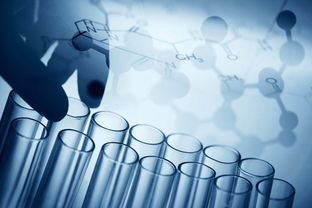 Click to enter the sub-item content.
Click to enter the sub-item content.
Click to enter the sub-item content.
Click to enter the sub-item content.
Add a title
01
100%
80%
02
60%
40%
20%
2Month
4Month
6Month
8Month
10Month
12Month
Fill in the content here, fill in the content here
Fill in the content here, fill in the content here
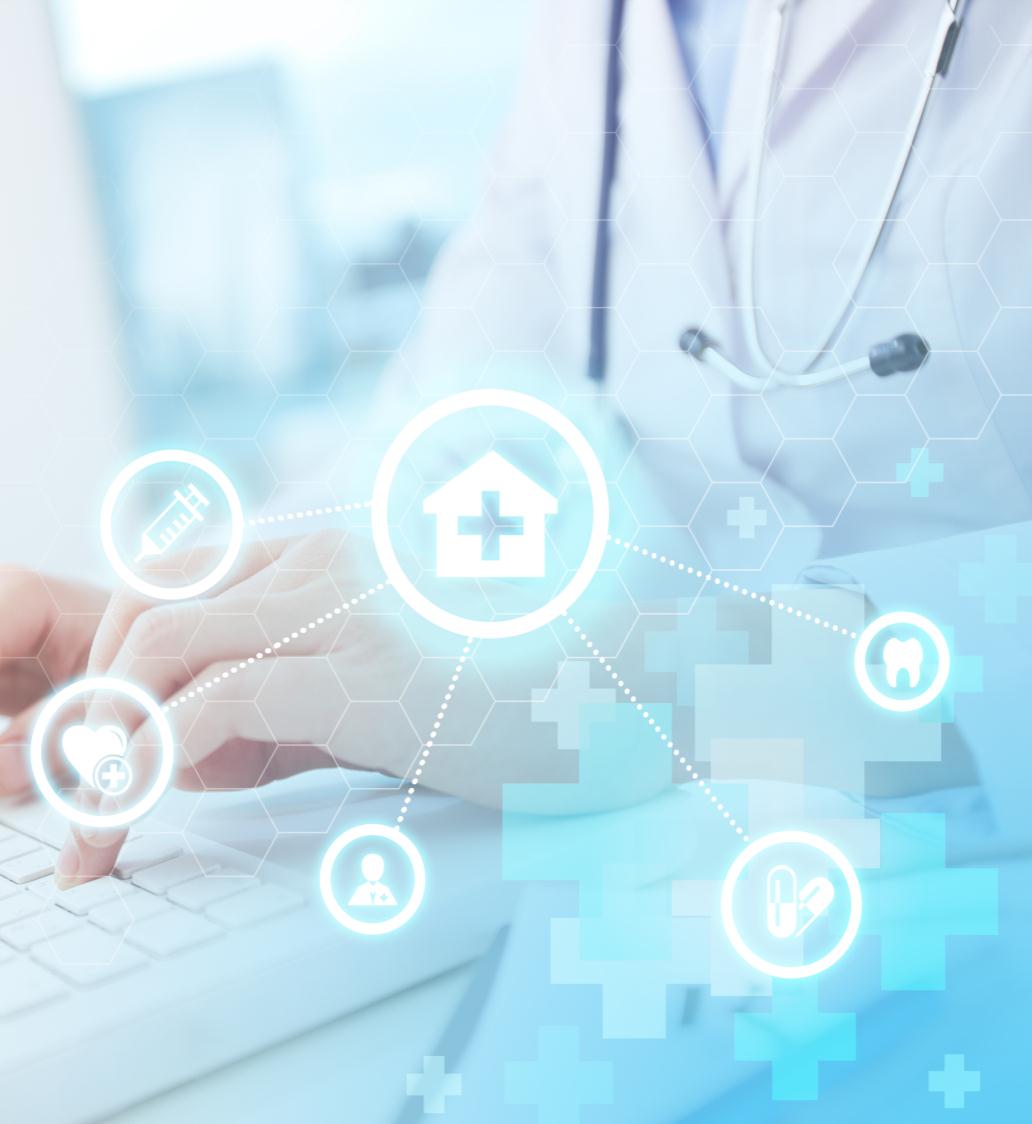 Thank you
(YOUR LOGO)
REPORT:FREEPPT7.COM
Fully Editable Icon Sets: A
Fully Editable Icon Sets: B
Fully Editable Icon Sets: C